Karjeras iespējasValsts ugunsdzēsības un glābšanas dienestā
Daļas vai posteņa komandieris
Ugunsdzēsējs glābējs
Vada komandieris
112 dispečers
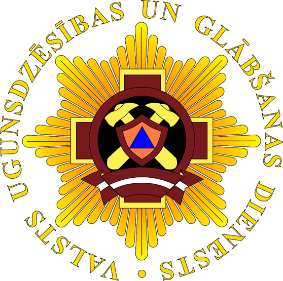 Civilās aizsardzības inspektors
Ugunsdrošības uzraudzības inspektors
Informatīvs materiāls 8. -12. klašu skolēniem
© Valsts ugunsdzēsības un glābšanas dienests, 2021
[Speaker Notes: Prezentācijas mērķis ir iepazīstināt 8.-12.klašu skolēnus, izglītības iestāžu karjeras atbalsta speciālistus un skolotājus ar VUGD  sniegtajām karjeras un izglītības iespējām.]
Valsts ugunsdzēsības un glābšanas dienesta darbības jomas
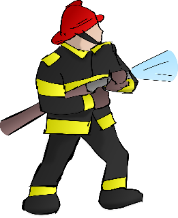 Ugunsgrēku dzēšanas un glābšanas darbi
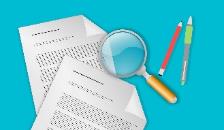 Ugunsdrošības uzraudzība un civilā aizsardzība
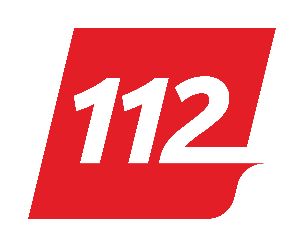 Vienotais ārkārtas palīdzības izsaukumu tālruņa numurs 112
Līdz ar to Valsts ugunsdzēsības un glābšanas dienestā apvienotas dažādas profesijas – ugunsdzēsējs glābējs, ugunsdrošības uzraudzības inspektors, 112 zvanu centra dispečers un citas – 
KATRS VAR ATRAST SEV PIEMĒROTĀKO!
[Speaker Notes: Slaids iepazīstina ar trīs galvenajām VUGD jomām. Katrā no tām nepieciešamas dažādas profesijas. Lai gan sabiedrībā VUGD visbiežāk asociējas ar ugunsdzēsēja glābēja profesiju un vīrišķīgu nozari, tomēr dienesta atbildībā ir vairākas jomas un līdz ar to iespējamais profesiju klāsts ir daudz plašāks un dažādiem cilvēkiem piemērots. Piemēram, 112 Zvanu centru dispečeri un ugunsdrošības uzraudzības inspektori pārsvarā ir sievietes.]
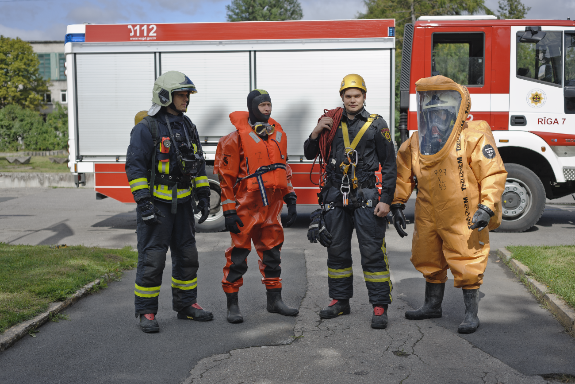 Ugunsgrēku dzēšanas un glābšanas darbi
[Speaker Notes: Viena no VUGD pamatdarbības jomām ir ugunsgrēku dzēšanas un glābšanas darbi, tāpēc arī profesijas pareizs nosaukums ir „ugunsdzēsējs glābējs”.
Ugunsdzēsēja glābēja darbs ir viens no interesantākajiem, dinamiskākajiem un aizraujošākajiem darbiem. Tas saistīts ar dažādām riskantām un kritiskām situācijām, kurās jāglābj cilvēki, jāpierāda sava drosme, nereti riskējot ar savu dzīvību citu cilvēku dēļ.]
Ugunsgrēku dzēšanas un glābšanas darbi
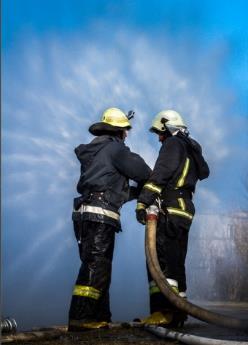 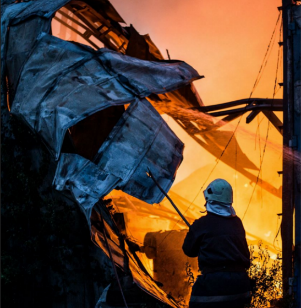 Ugunsdzēsēji glābēji dzēš:

ugunsgrēkus dzīvojamās mājās, sabiedriskās ēkās, uzņēmumos un citās ēkās;

transportlīdzekļos;

mežu ugunsgrēkus Rīgā, Jūrmalā un Daugavpils pilsētā, kā arī, palīdzot Valsts meža dienestam, citviet Latvijā;

sausās zāles ugunsgrēkus un citus. 

Dzēšanas darbu laikā tiek glābti cilvēki, dzīvnieki un cilvēku īpašums.
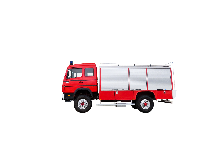 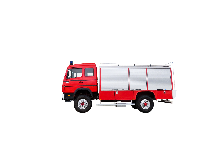 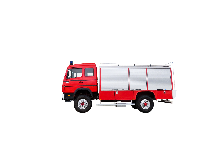 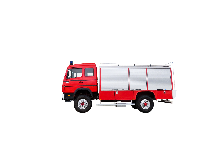 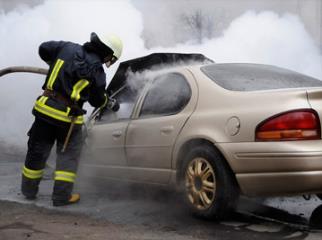 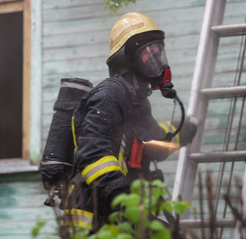 Nav divu vienādu ugunsgrēku, tāpēc ir jāspēj novērtēt situācija, sekunžu laikā pieņemt pareizos lēmumus un strādāt vienotā komandā!
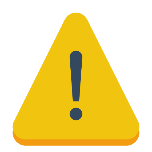 [Speaker Notes: Ugunsgrēks ir nekontrolēta degšana un tā var norisināties jebkur, kur ir degtspējīgi materiāli, tāpēc arī ugunsdzēsēji glābēji ik dienu dodas uz dažādiem ugunsgrēkiem. Šīs profesijas viena no priekšrocībām ir tā, ka darbs nekad nekļūs par rutīnu, jo nav divu vienādu ugunsgrēku, katru reizi ir kaut kas atšķirīgs, kas prasa pieņemt pareizos lēmumus, lai ugunsgrēkā izglābtu cilvēkus un dzīvniekus, kā arī samazinātu radītos zaudējumus, degšanas platību utt.]
Ugunsgrēku dzēšanas un glābšanas darbi
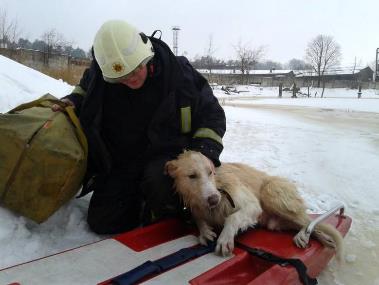 Ugunsdzēsēji glābēji veic arī dažādus glābšanas darbus, palīdzot nelaimē nokļuvušiem cilvēkiem, dzīvniekiem un apkārtējai videi:
	pēc ceļu satiksmes negadījumiem;
	ūdenī, uz ledus un, ja tas iespējams, arī zemūdens 	meklēšanas darbus;
	dažādos sadzīves negadījumos;
	dabas katastrofu seku likvidēšana;
	pēc dažādu bīstamu vielu noplūdes;
	augstumā, pazemē un sagruvumos.
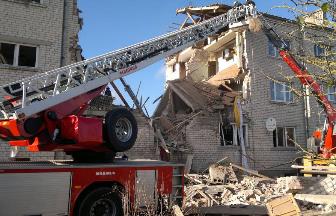 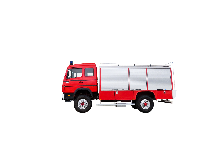 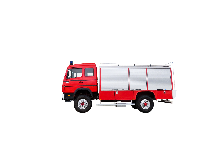 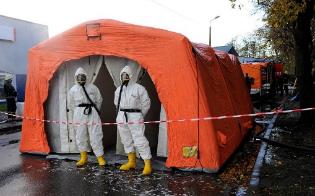 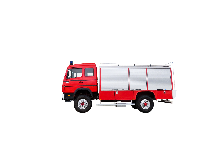 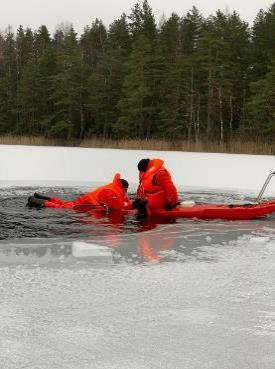 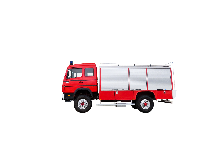 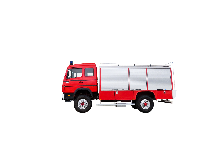 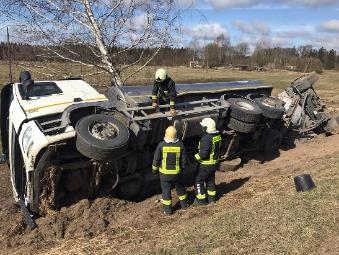 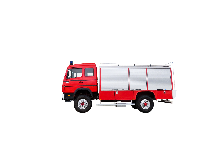 [Speaker Notes: Arī glābšanas darbi ir daudz un dažādi, turklāt no visiem izsaukumiem tieši glābšanas darbi ir vairāk kā ugunsgrēki.]
Kāds ir ugunsdzēsējs glābējs?
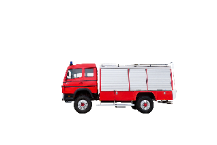 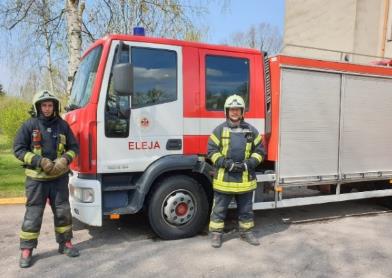 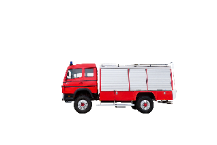 Katru dienu visā Latvijā dežurē vairāk kā 450 ugunsdzēsēju glābēju, kas uz izsaukumiem gatavi doties ar vairāk kā 200 specializētiem transportlīdzekļiem.
Latvijā izvietota 91 daļa un posteņi. Tajos  strādā vairāk kā 2000 ugunsdzēsēju glābēju.
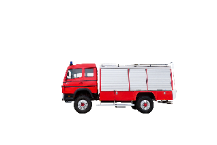 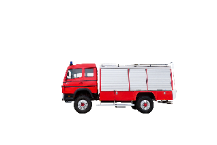 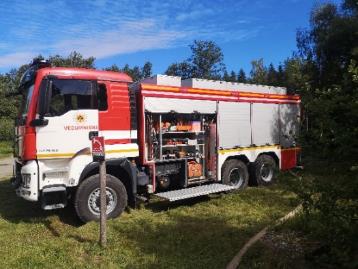 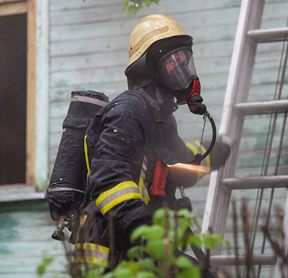 Ugunsdzēsēja glābēja ekipējums sver 12 kg. Piedūmotā vidē (ar masku un saspiestā gaisa balonu) 22 kg.
Autocisterna pārvadā 3 tonnas ūdens, uz tās ir izvietoti apmēram 400 metri šļuteņu un liels skaits aprīkojuma dzēšanas un glābšanas darbu veikšanai.
Ugunsdzēsējs glābējs = profesija un aicinājums. Devīze: Viens par visiem, visi par vienu!
17. maijs – Ugunsdzēsēju un glābēju diena
[Speaker Notes: Tie ir tikai daži no faktiem, kas raksturo ugunsdzēsēju glābēju.]
Ugunsdzēsēja glābēja darba apstākļi
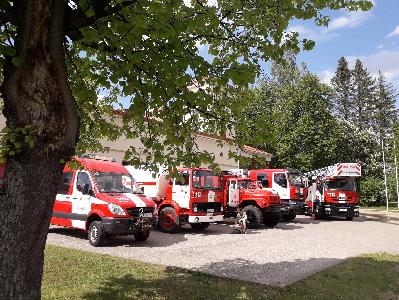 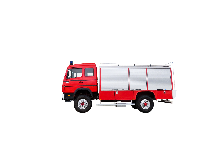 Ugunsdzēsēja glābēja darba vieta ir ugunsdzēsības depo telpās.

Ugunsdzēsējs glābējs strādā saskaņā ar iepriekš apstiprinātu grafiku – pamatā 24 stundu dežūrmaiņās.

Ja izceļas plašāks ugunsgrēks un nepieciešami lielāki resursi, ugunsdzēsēju glābēju var izsaukt uz darbu arī brīvdienā, dienā vai naktī.
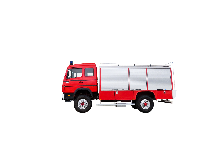 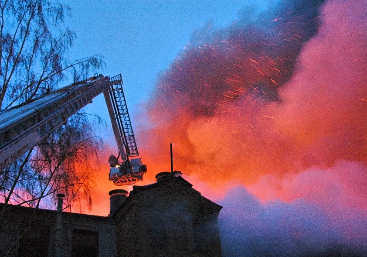 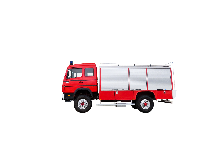 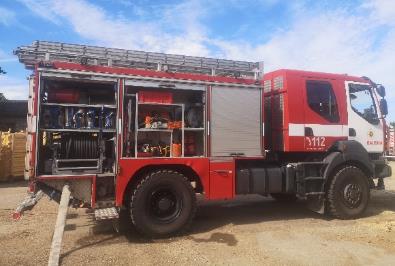 [Speaker Notes: Slaids sniedz ieskatu ugunsdzēsēja glābēja darba apstākļos. Ugunsdzēsēja glābēja darba vieta ir viens no 91 depo visā Latvijā.]
Ugunsdzēsēja glābēja darba apstākļi
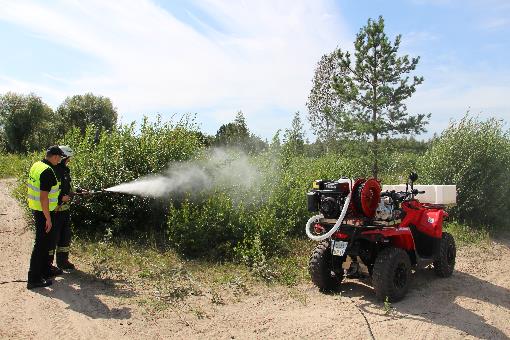 Laikā starp izsaukumiem, ugunsdzēsēji glābēji:

piedalās nodarbībās, kur teorētiski un praktiski nostiprina savas profesionālās zināšanas ugunsgrēku dzēšanā un glābšanas darbu veikšanā; 

rūpējas par  ugunsdzēsības tehniku un aprīkojumu, uztur tos darba kārtībā;

nodarbībās apgūst jaunākos un atkārto spēkā esošos normatīvos aktus, apmācību materiālus un metodiskos materiālus.
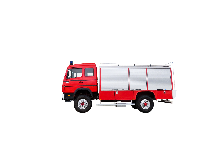 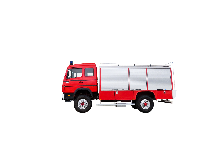 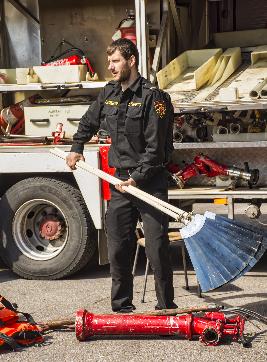 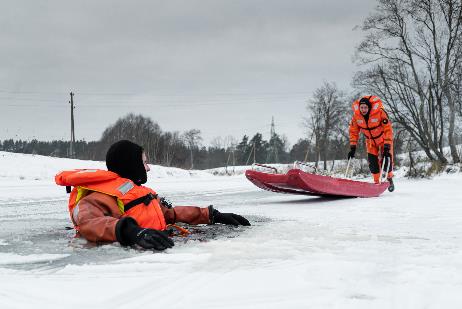 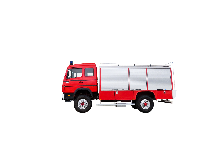 [Speaker Notes: Ļoti svarīga ugunsdzēsēja glābēja dežūrmaiņas sastāvdaļa ir apmācība – jaunu zināšanu un prasmju iegūšana, kā arī esošo nostiprināšana. Notikuma vietā nav laika katram stāstīt un rādīt ko darīt, tāpēc prasmes un darbu dalījums tiek atstrādāts līdz tādam līmenim, ka, ierodoties notikuma vietā, katrs no pusvārda un īsām komandām jau zina, kas viņam jādara un visi kopā darbojas kā komanda. 
No nodarbībām brīvajā laikā ugunsdzēsējs glābējs var nodarboties ar fiziskiem vingrinājumiem sporta zālē, bet trauksmes gadījumā viņam jābūt gatavam 90 sekunžu laikā apģērbties, iesēsties ugunsdzēsības automašīnā un izbraukt no garāžas uz notikuma vietu.]
Karjeras iespējas
Un citi vadības līmeņa amati – posteņa vai daļas komandieris, brigādes komandieris vai vietnieks, pārvaldes vai nodaļas priekšnieks, dienesta priekšnieks vai vietnieks
Operatīvais dežurants
Vada komandieris
Vada komandiera vietnieks
Ugunsdzēsējs glābējs vai ugunsdzēsējs glābējs (autovadītājs)
Ugunsdzēsības un glābšanas jomā, iegūstot atbilstošu izglītību un pieredzi, pastāv plašas karjeras izaugsmes iespējas.
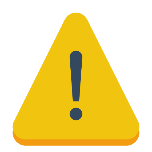 Ugunsdzēsēja glābēja vai ugunsdzēsēja glābēja (autovadītāja) palīgs
[Speaker Notes: Ugunsdzēsības un glābšanas jomā, iegūstot atbilstošu izglītību un pieredzi, pastāv plašas karjeras izaugsmes iespējas.]
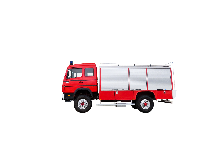 Tev patīk, ka katra diena darbā ir atšķirīga un 
iepriekš neparedzama
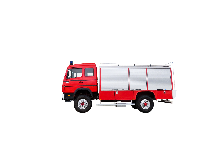 Tevi nebiedē ūdens, uguns un augstums
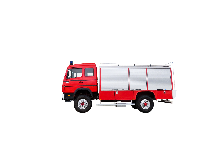 Tev patīk sajust adrenalīnu
Ugunsdzēsības un glābšanas joma ir Tev piemērota izvēle, ja:
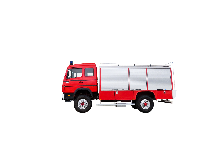 Tavs aicinājums ir palīdzēt nelaimē nokļuvušiem cilvēkiem un dzīvniekiem
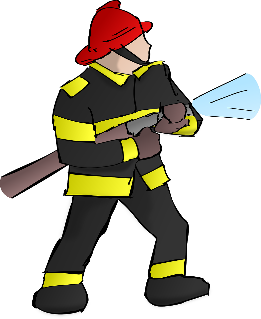 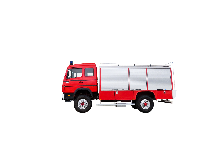 Tevi nebiedē neparastas situācijas
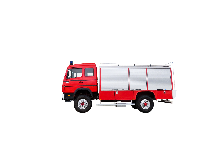 Tevi nebiedē fiziski smags darbs
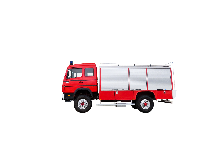 Tu dod priekšroku strādāšanai komandā
[Speaker Notes: Ja uz šiem apgalvojumiem atbildi ar jā, tad ugunsdzēsības un glābšanas joma ir tev piemērota. Gaidām tevi savā komandā!]
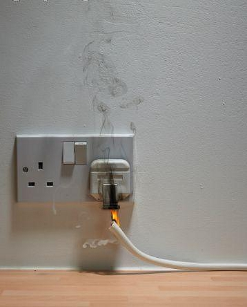 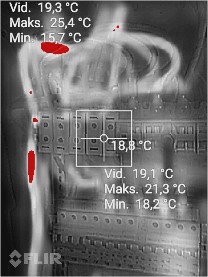 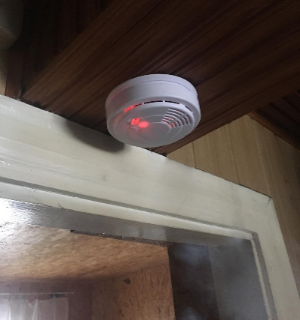 Ugunsdrošības uzraudzība un civilā aizsardzība
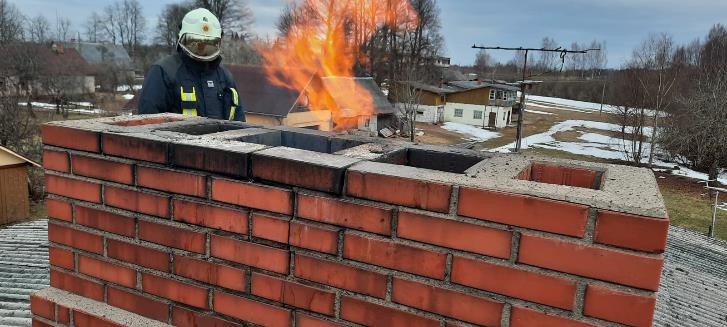 [Speaker Notes: Būtiska VUGD darbības joma ir saistīta ar ugunsdrošības prasību ievērošanas kontroli un civilās aizsardzības jomas vadīšanu un koordinēšanu.]
Ugunsdrošības uzraudzība
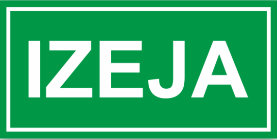 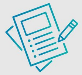 Ugunsdrošības prasības - dažādi pasākumi un noteikumi, kuru ievērošana palīdz novērst ugunsgrēkus, bet, ja tomēr ugunsgrēks ir izcēlies, tās sekmē ugunsgrēka dzēšanu, kā arī samazina nodarīto kaitējumu. 

Ugunsdrošības prasības ir, piemēram,:
nepieciešamība katrā mājoklī uzstādīt dūmu detektorus;
prasība evakuēties no ēkas, atskanot trauksmes signalizācijai;
prasība ēkās (izņemot dzīvojamās mājas) izvietot dažādas ugunsdrošības zīmes.

Ugunsdrošības uzraudzība – šo prasību ievērošanas kontrole, ko īsteno ugunsdrošības uzraudzības inspektori.
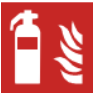 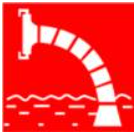 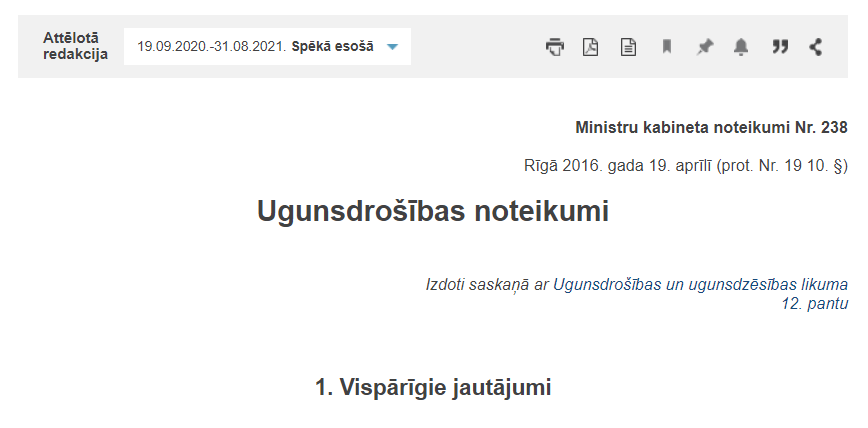 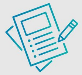 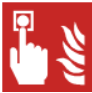 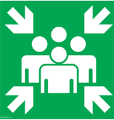 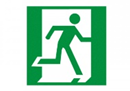 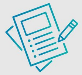 [Speaker Notes: Slaidā izskaidrots, kas ir ugunsdrošības prasības, kā arī minēti konkrēti piemēri. Paskaidrots arī termins, kas ir ugunsdrošības uzraudzība. 
No ugunsdrošības prasību ievērošanas ir atkarīgs izsaukumu skaits uz ugunsgrēkiem un to sekas. Ja cilvēki ievēros ugunsdrošības prasības, piemēram, mājokļos uzstādīs dūmu detektorus un vismaz reizi gadā tīrīs dūmvadus, tad samazināsies ugunsgrēku skaits un to traģiskās sekas.]
Civilā aizsardzība
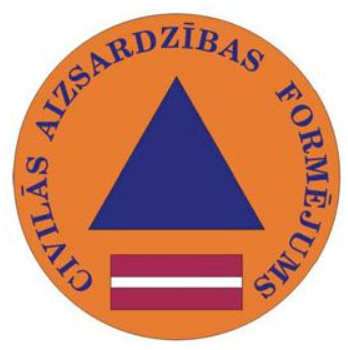 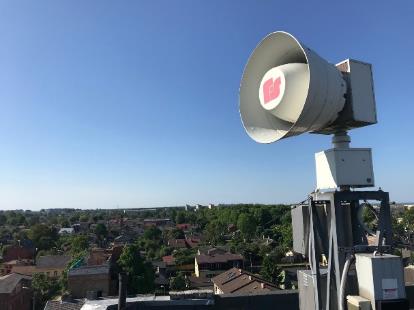 Civilā aizsardzība – pasākumi, kuri tiek īstenoti, lai nodrošinātu cilvēku, vides un īpašuma drošību, kā arī īstenotu atbilstošu rīcību katastrofas un katastrofas draudu gadījumā.

Civilā aizsardzība ir:
trauksmes sirēnas, 
risku novērtēšana, 
mācības paaugstinātas bīstamības objektos, 
civilās aizsardzības plāni, 
izglītošanas aktivitātes un citi pasākumi.
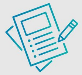 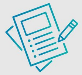 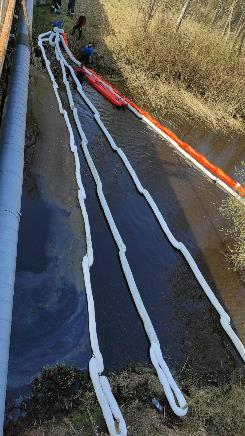 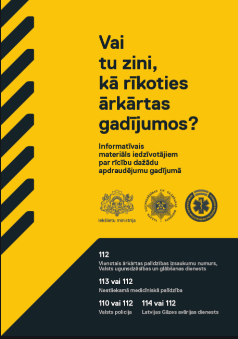 [Speaker Notes: Lai gan jēdziens „civilā aizsardzība” var likties kaut kas nesaprotams un uz jums neattiecošs, tai ir būtiska joma, jo sagatavo katru iedzīvotāju un dažādas iestādes iespējamām katastrofām – tiek apzināta to iespējamība, rīcība, veikti nepieciešamie sagatavošanās darbi.]
Ugunsdrošības uzraudzības inspektori
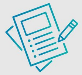 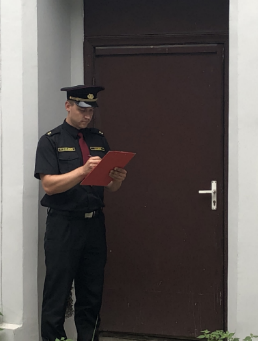 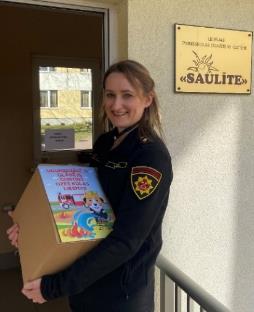 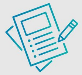 Veic pārbaudes dažādos objektos, lai noskaidrotu, vai un kā tiek ievērotas ugunsdrošības un civilās aizsardzības prasības
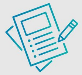 Izskata iedzīvotāju iesniegumus un sūdzībās un atbild uz tiem
Īsteno dažādus informatīvus un izglītojošus pasākumus.
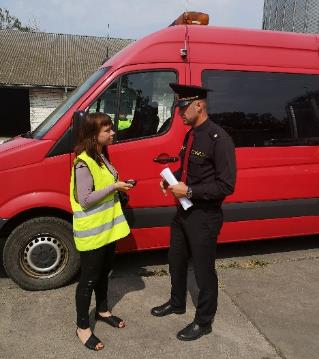 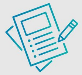 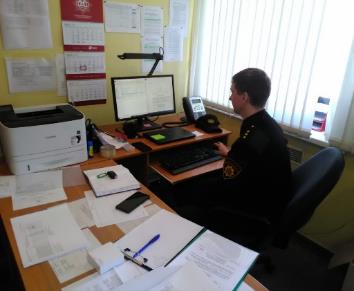 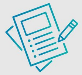 Nopietnu pārkāpumu gadījumā var ierosināt administratīvo lietvedību un uzlikt soda naudu
Sniedz informāciju šo objektu atbildīgajām personām par to, kādas prasības nav ievērotas un vienojas, cik ilgā laikā šīs nepilnības tiks novērstas
[Speaker Notes: Slaidā sniegta informācija par galvenajiem ugunsdrošības uzraudzības inspektora darba pienākumiem.]
Tev patīk, ka katra diena darbā ir atšķirīga un 
iepriekš neparedzama
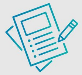 Esi precīzs
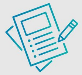 Māki pats plānot savus darbus, sekot līdzi 
plāniem un termiņiem
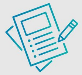 Esi gatavs strādāt ar dokumentiem
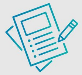 Ugunsdrošības uzraudzības un civilās aizsardzības joma ir Tev piemērota izvēle, ja:
Tu neapjūc starp daudzām prasībām un 
noteikumiem
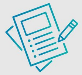 Tev patīk komunicēt ar cilvēkiem
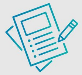 Esi gatavs nemitīgi papildināt savas zināšanas
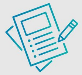 [Speaker Notes: Ja uz šiem apgalvojumiem atbildi ar jā, tad ugunsdrošības uzraudzības un civilās aizsardzības joma ir tev piemērota. Gaidām tevi savā komandā!]
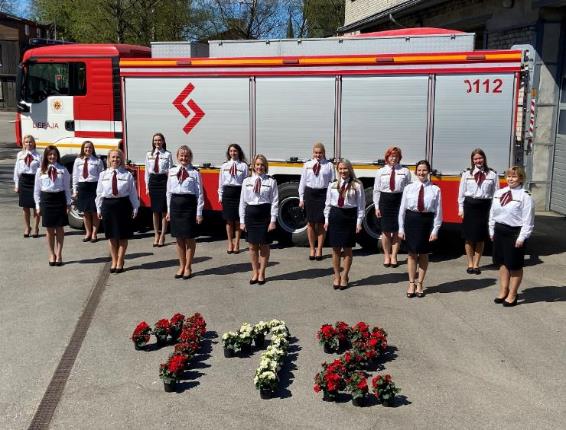 Vienotais ārkārtas palīdzības izsaukumu tālruņa numurs 112
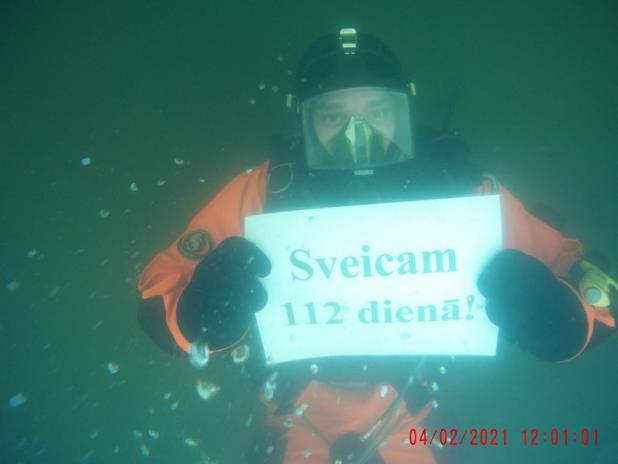 [Speaker Notes: 112 ir tālruņa numurs, uz kuru zvanīt, ja noticis negadījums. Ar vienu zvanu iespējams sasniegt četrus dienestus. Situācijās, kad nepieciešama ugunsdzēsēju glābēju palīdzība, 112 dispečers pieņems informāciju un izsūtīs ugunsdzēsējus glābējus uz notikuma vietu, bet ja citu dienestu palīdzība – tad jūs tiksiet savienots ar šo dienestu dispečeriem.]
112 Zvanu centra dispečeri
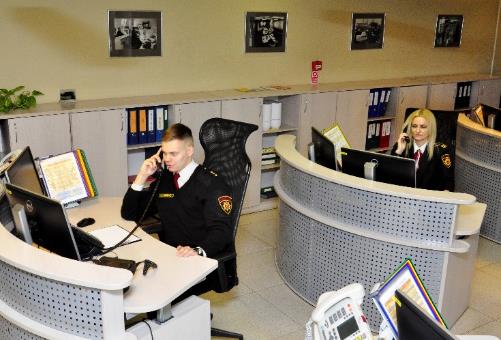 Atbild uz zvaniem, ko iedzīvotāji veikuši uz tālruņa numuru 112:
noskaidro, KUR un KAS noticis, uzklausa, mierina un sniedz ieteikumus;
ja nepieciešama ugunsdzēsēju glābēju palīdzība, informē ugunsdzēsējus glābējus par to, kas un kur noticis;
sistēmā pieraksta informāciju, kas izskan pa rāciju, par darbībām, kas tiek veiktas notikuma vietā;
nodod informāciju par notikušo arī citiem operatīvajiem dienestiem;
ja nepieciešama citu dienestu palīdzība, savieno zvanītāju ar tiem.
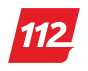 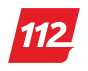 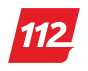 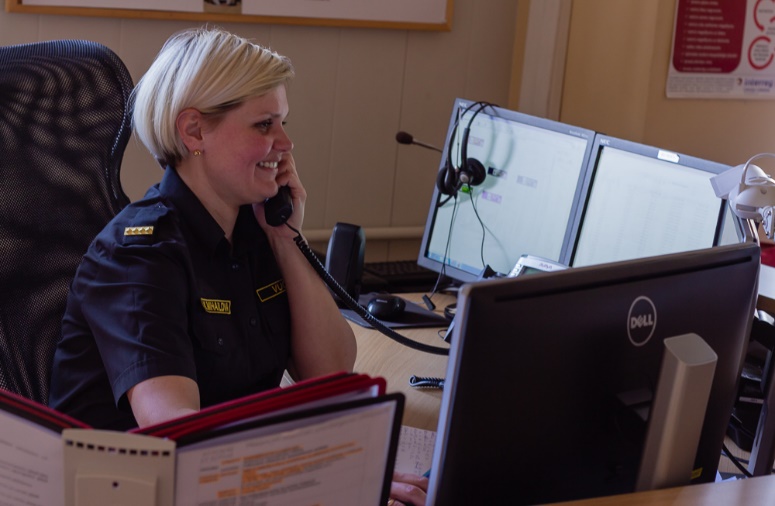 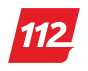 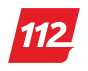 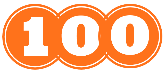 Vairāk kā 	      - uz tik zvaniem katru dienu atbild dispečers!
[Speaker Notes: Vienotā ārkārtas izsaukumu palīdzības tālruņa numura 112 zvanu centra dispečeri ir tie, kas tev atbild un saka „Glābšanas dienests”, kad zvani uz tālruņa numuru 112.
Slaids sniedz ieskatu dispečera darba pienākumos.]
Tev patīk, ka katra diena darbā ir atšķirīga un 
iepriekš neparedzama
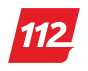 Tev piemīt labas komunikācijas prasmes un 
laba atmiņa
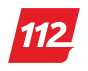 Tev ir augsta stresa noturība
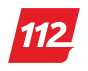 Priekšroku dod sēdošam darbam
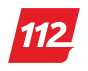 Darbs 112 Zvanu centrā ir Tev piemērota izvēle, ja:
Esi psiholoģiski un emocionāli noturīgs
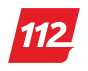 Spēj pieņemt lēmumu
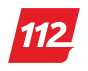 Zini, ka katrai problēmai ir vismaz divi risinājumi
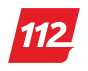 [Speaker Notes: Ja uz šiem apgalvojumiem atbildi ar jā, tad darbs 112 Zvanu centrā ir tev piemērots. Gaidām tevi savā komandā!]
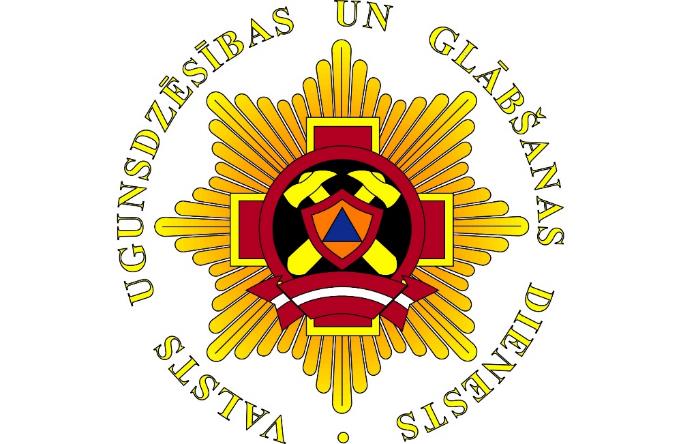 Kā kļūt par daļu no Valsts ugunsdzēsības un glābšanas dienesta?
[Speaker Notes: Esi sapratis, ka vēlies kļūt par daļu no VUGD? Kā to izdarīt?]
Dienests Valsts ugunsdzēsības un glābšanas dienestā
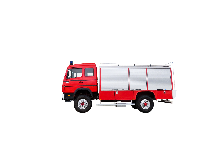 Valsts ugunsdzēsības un glābšanas dienests nav parasta darba vieta, bet gan dienests ar stingru hierarhiju, disciplīnu un reglamentiem.

Pieņemot dienestā, cilvēks kļūst par amatpersonu ar speciālo dienesta pakāpi, piemēram, 
Valsts ugunsdzēsības un glābšanas dienesta Jelgavas daļas ugunsdzēsējs glābējs kaprālis Jānis Bērziņš.
 
Tas ir statuss, kas sniedz priekšrocības, bet uzliek arī papildus pienākumus.  

Dienestā, pat ja sāc kā ugunsdzēsējs glābējs, tev ir plašas karjeras izaugsmes iespējas.
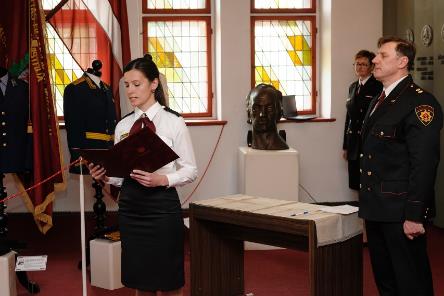 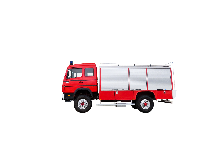 Zvēresta došana
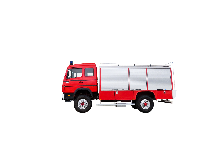 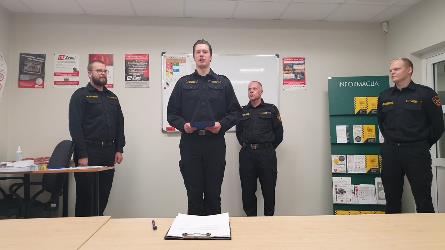 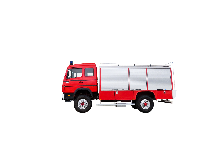 [Speaker Notes: Slaidā sniegta informācija kā dienests VUGD atšķiras no jebkuras citas darba vietas.]
Prasības pieņemšanai dienestā
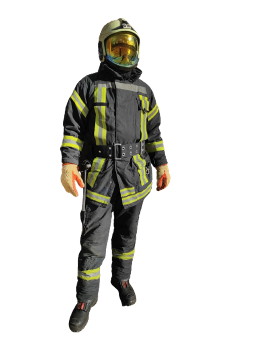 Latviešu valoda (vismaz B2 līmenis)
Latvijas Republikas pilsonība
Vismaz vidējā izglītība
Nevari būt sodīts par tīšu noziedzīgu nodarījumu
Laba veselība un fiziskā sagatvotība
Vecums: 18 līdz 40 gadi
Papildus prasmes: viena svešvaloda sarunvalodas līmenī un peldētprasme (izņemot dispečeriem)
Ugunsdzēsējiem glābējiem (autovadītājiem): C kategorijas transportlīdzekļa vadītāja apliecība
[Speaker Notes: Šīs ir prasības, kurām tev jāatbilst, lai tevi varētu pieņemt dienestā kā amatpersonu ar speciālo dienesta pakāpi jebkurā no amatiem. Tās ir vienādas, neatkarīgi no tā, vai vēlies būt ugunsdzēsējs glābējs, inspektors vai dispečers.]
Priekšrocības
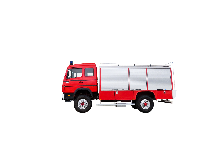 Nodrošināta bezmaksas apmācība un profesionālās izglītības iegūšana.

Stabils atalgojums un plašas sociālās garantijas, tajā skaitā:
veselības aprūpes izdevumu kompensācija noteiktā apjomā;
kompensācija par iegūtu traumu dienestā un arī ārpus tā;
atvaļinājuma dienu skaita pieaugums pēc katriem nodienētiem 5 gadiem;
izdienas pabalsts trīs amatalgu apmērā pēc katriem 5 nodienētiem gadiem;
iespēja doties izdienas pensijā.
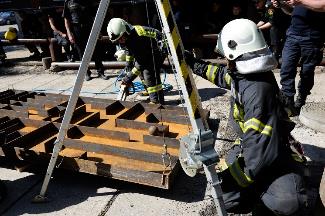 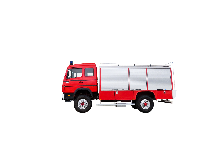 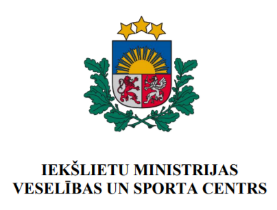 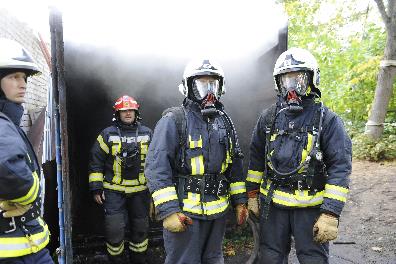 [Speaker Notes: Prasības, lai kļūtu par VUGD amatpersonu ar speciālo dienesta pakāpi ir ļoti stingras, darbs ir ļoti atbildīgs, bet tā rezultātā tu iegūsti tādas priekšrocības, kādas nav neviena citā darba vietā.]
Priekšrocības
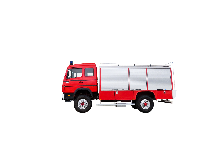 Nodrošināts dienesta pienākumu pildīšanai nepieciešamais formas tērps.

Iespēja iegūt apbalvojumus un naudas balvas par priekšzīmīgi veiktiem dienesta pienākumiem.

Iespēja kļūt par vienu no KOMANDAS!
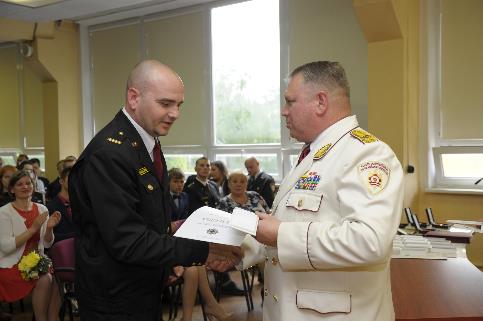 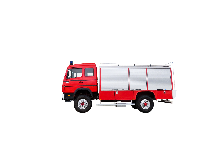 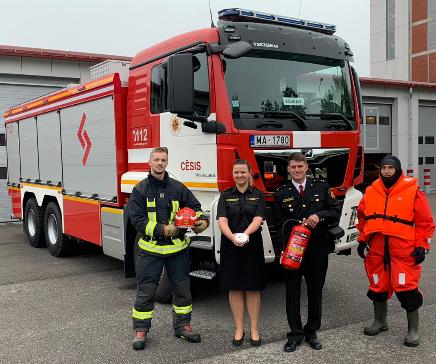 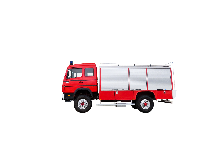 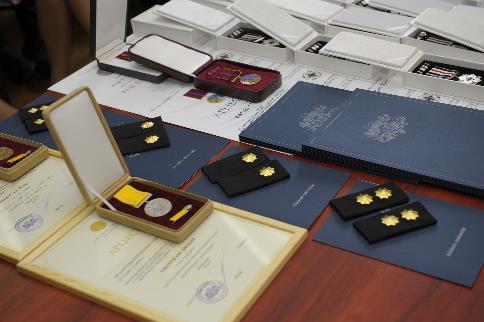 Kā kļūt par ugunsdzēsēju glābēju vai 112 Zvanu centra dispečeri?
Pārliecinies, ka atbilsti amatpersonas ar speciālo dienesta pakāpi prasībām
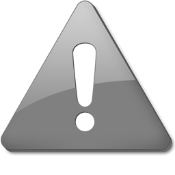 1. Ieskaties https://www.vugd.gov.lv/lv/vakances aktuālajās vakancēs
2. Savu CV, motivācijas vēstuli un rakstisku apliecinājumu par peldētprasmi sūti uz cv@vugd.gov.lv
3. Esi gatavs turpmākajiem soļiem – pārrunām, fizisko normatīvu kārtošanai un veselības stāvokļa pārbaudei
[Speaker Notes: Slaidā attēlots dienestā pieņemšanas process soli pa solim. Rēķinies, ka tas var aizņemt līdz pat 2 mēnešiem. 
Kad saņemsi apstiprinājumu, ka tava kandidatūra ir izvēlēta, tiksi nosūtīts uz nepieciešamajām pārbaudēm. Pēc sekmīgi nokārtotām fiziskās sagatavotības un veselības pārbaudēm, vari kandidēt uz ugunsdzēsēja glābēja palīga vai ugunsdzēsēja glābēja (autovadītāja) palīga amatu!
Pieņemot dienestā un ieceļot amatā, lai noskaidrotu, vai amatpersona atbilst tai uzticēto pienākumu veikšanai, amatpersonai nosaka pārbaudes termiņu - sešus mēnešus.
Lai iegūtu amatam nepieciešamo ugunsdzēsēja glābēja kvalifikāciju, dienestā pieņemtajai personai jāapgūst Ugunsdrošības un civilās aizsardzības koledžā profesionālās tālākizglītības programmu „Ugunsdrošība un ugunsdzēsība” 960 stundu apmērā.]
Kā kļūt par ugunsdzēsēju glābēju vai 112 Zvanu centra dispečeri?
4. Tevi pieņems dienestā kā palīgu un noteiks 6 mēnešu pārbaudes laiku
5. Tevi nosūtīs apmācībā uz Ugunsdrošības un civilās aizsardzības koledžu nepieciešamās kvalifikācija – ugunsdzēsības un glābšanas dienesta ugunsdzēsējs glābējs (3.profesionālās kvalifikācijas līmenis) iegūšanai 960 stundu apmērā  (šajā laikā tev tiks saglabāts atalgojums un apmācība ir bez maksas)
6. Pēc izglītības iegūšanas kļūsi par ugunsdzēsēju glābēju, ugunsdzēsēju glābēju (autovadītāju) vai 112 Zvanu centra dispečeri
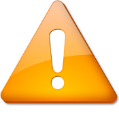 Ja vēlies kļūt par ugunsdrošības uzraudzības inspektoru, vada komandieri vai posteņa komandieri, tad jāsāk ar iestāšanos Ugunsdrošības uz civilās aizsardzības koledžā.
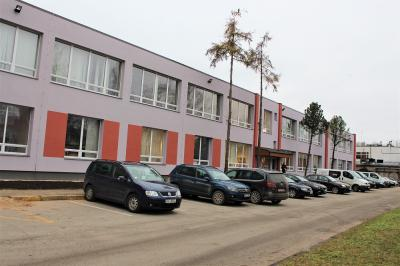 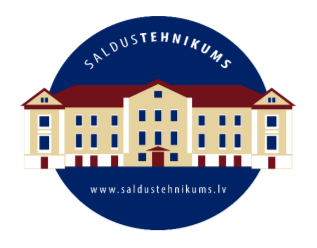 Saldus tehnikums 



Ugunsdrošības un civilās aizsardzības koledža 




Rīgas Tehniskā universitāte
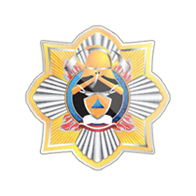 Izglītības iespējas
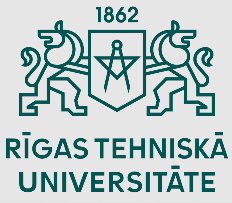 [Speaker Notes: Ugunsdzēsības, ugunsdrošības un civilās aizsardzības jomā ir iespējams izglītoties trijās izglītības iestādes.]
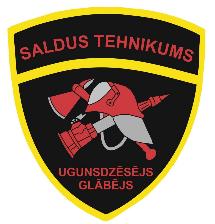 Saldus tehnikums
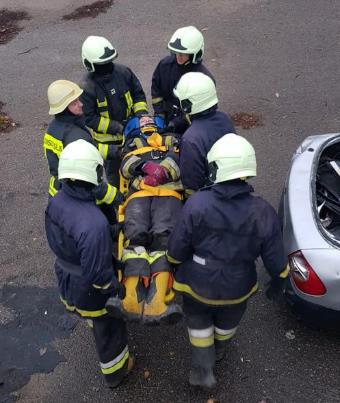 Kad? Pēc pamatskolas absolvēšanas
Iegūstamā izglītība – 3.profesionālais kvalifikācijas līmenis
Kvalifikācija – ugunsdzēsības un glābšanas dienesta ugunsdzēsējs glābējs
Mācību ilgums – 4 gadi
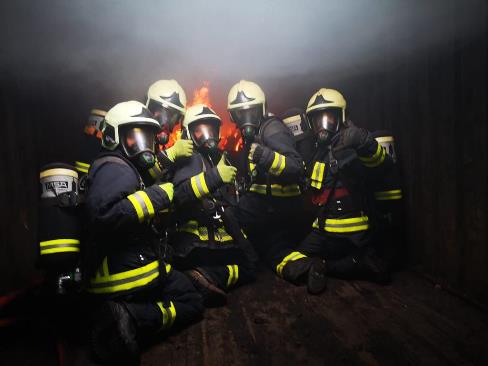 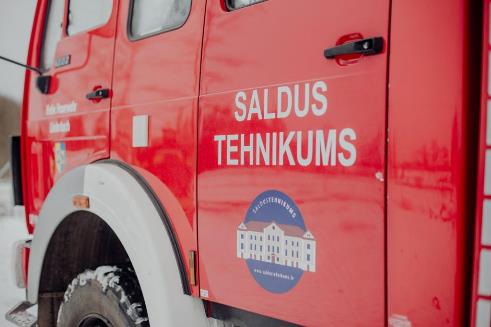 Sekmīgi noslēdzot studijas varēsi kandidēt uz ugunsdzēsēja glābēja amatu Valsts ugunsdzēsības un glābšanas dienestā un tev nebūs jāapgūst Ugunsdrošības un civilās aizsardzības koledžā profesionālās tālākizglītības programma „Ugunsdrošība un ugunsdzēsība”.
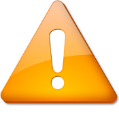 [Speaker Notes: Iespēja pēc pamatskolas absolvēšanas iegūt 3.profesionālās kvalifikācijas līmeni un kvalifikāciju ugunsdzēsības un glābšanas dienesta ugunsdzēsējs glābējs.]
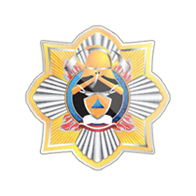 Ugunsdrošības un civilās aizsardzības koledža
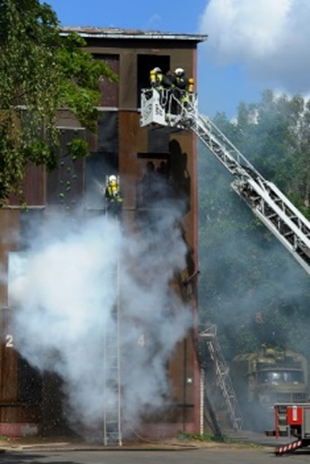 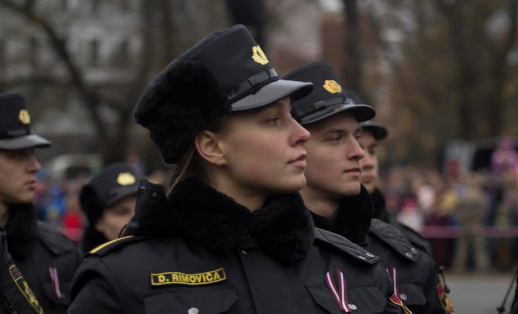 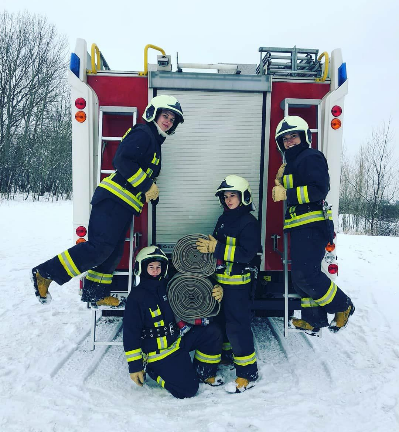 Kad? Pēc vidusskolas absolvēšanas

Iegūstamā izglītība - pirmā līmeņa profesionālās augstākās izglītības programma

Kvalifikācija - ugunsdrošības un civilās aizsardzības tehniķis 

Mācību ilgums - 3 gadi
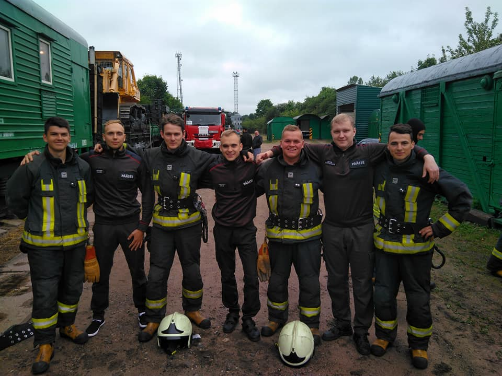 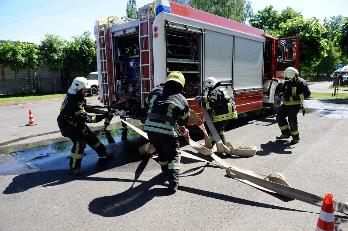 [Speaker Notes: Ugunsdrošības un civilās aizsardzības koledža ir dibināta 2002. gada 1.aprīlī. Tajā pēc vidusskolas absolvēšanas iespējams iegūt pirmā līmeņa profesionālo augstāko izglītību un kvalifikāciju ugunsdrošības un civilās aizsardzības tehniķis.]
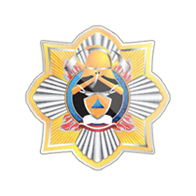 Ugunsdrošības un civilās aizsardzības koledža
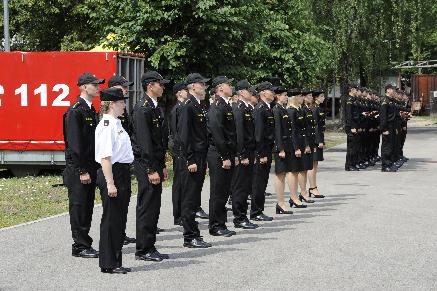 Sekmīgi noslēdzot studijas, tev tiks nodrošināts amats kā:

Vada komandierim – ugunsdzēsības daļas dežūrmaiņas priekšnieks, kas vada un organizē kolektīva darbu ugunsdzēsības depo telpās un  notikuma vietā. Vada komandiera darbs norit maiņās.

Ugunsdrošības uzraudzības inspektoram.

Posteņa komandierim – nelielas struktūrvienības vadītājs, kas pamatā strādā astoņu stundu darba dienu, bet viņam ir jābūt gatavam jebkurā citā laikā izbraukt uz notikumiem.
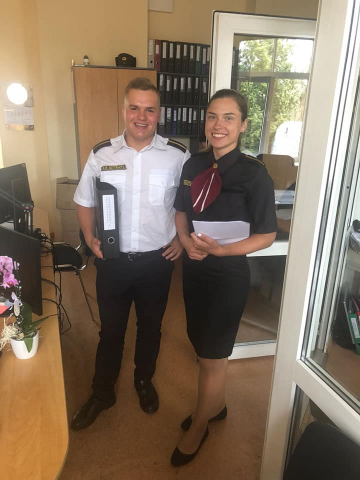 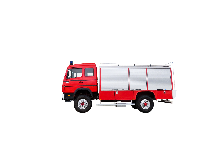 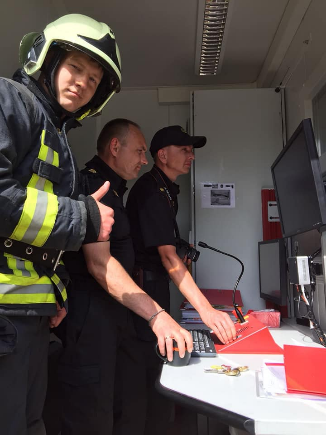 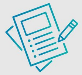 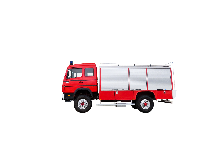 [Speaker Notes: Ieskats amatos, kurus vari ieņemt pēc koledžas beigšanas.]
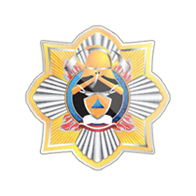 Nāc studēt UCAK!
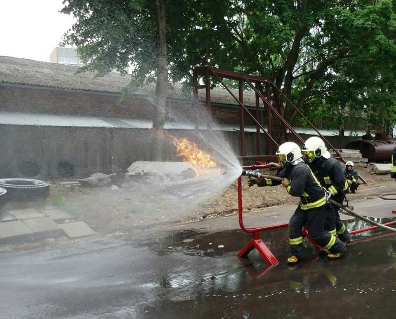 Bezmaksas izglītība
No pirmās dienas tiec pieņemts dienestā kadeta amatā un saņem mēnešalgu un sociālās garantijas, tajā skaitā noteikta apjoma veselības aprūpes pakalpojumu kompensāciju, ikgadēju apmaksātu atvaļinājumu u.c
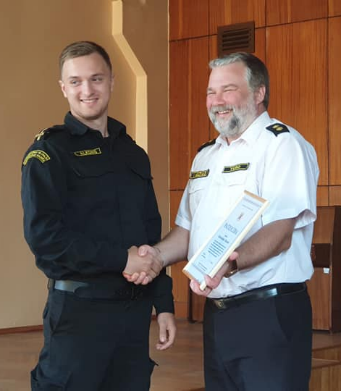 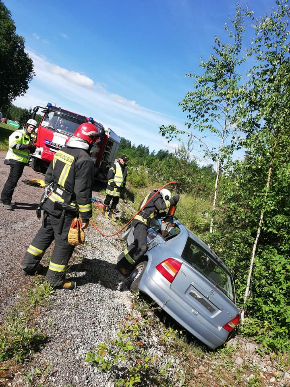 Teorētiskās un praktiskās nodarbības, kā arī dežūras ugunsdzēsības daļā un došanās uz izsaukumiem jau mācību laikā
Bez maksas nodrošināts formas tērps
Sekmīgu studiju noslēgumā tev tiks nodrošināta dienesta vieta
[Speaker Notes: Studijas koledžā sniedz daudz priekšrocības, viena no lielakām ir iespēja saņemt atalgojumu jau no pirmās studiju dienas. 
Ar uzņemšanas noteikumiem un mācību procesu vari iepazīties www.ucak.gov.lv]
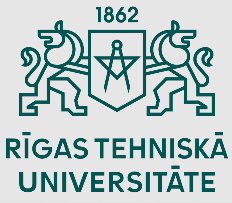 Rīgas Tehniskā universitāte
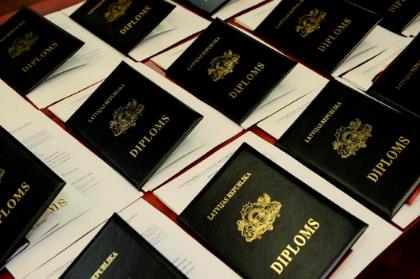 Pēc Ugunsdrošības un civilās aizsardzības koledžas absolvēšanas Tev ir iespēja bez maksas turpināt studijas Rīgas Tehniskās universitātes programmā “Ugunsdrošība un civilā aizsardzība”.

Kad? Pēc Ugunsdrošības un civilās aizsardzības koledžas absolvēšanas
Iegūstamā izglītība – otrā līmeņa profesionālā augstākā izglītība
Kvalifikācija – ugunsdrošības un civilās aizsardzības inženieris 
Mācību ilgums – 1,5 gadi
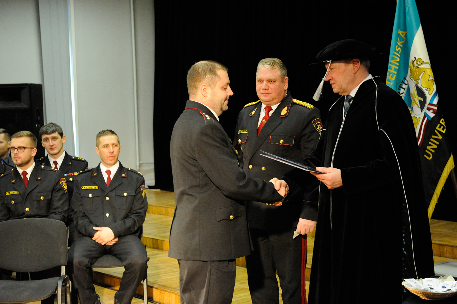 [Speaker Notes: Pēc Ugunsdrošības un civilās aizsardzības koledžas absolvēšanas Tev ir iespēja bez maksas iegūt otrā līmeņa profesionālo augstāko izglītību un ugunsdrošības un civilās aizsardzības inženiera kvalifikāciju, studijas turpinot Rīgas Tehniskās universitātes programmā “Ugunsdrošība un civilā aizsardzība”.]
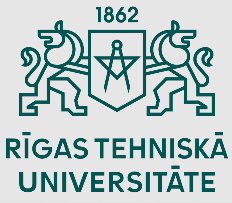 Rīgas Tehniskā universitāte
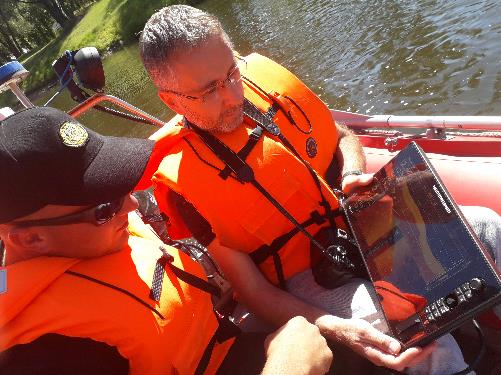 Pēc ugunsdrošības un civilās aizsardzības inženiera kvalifikācijas iegūšanas iespējams:
	turpināt dienestu savā ieņemamajā amatā;

	daļas komandieri - nodrošina lielākas struktūrvienības 	vadību. Viņš piedalās un vada ugunsgrēku dzēšanas 	un glābšanas darbus, strādā pamatā astoņu stundu 	darba dienu, bet viņam ir jābūt gatavam izbraukt uz 	notikumiem jebkurā citā laikā; 

	vecāko inspektoru un augsta līmeņa ugunsdrošības 	uzraudzības un civilās aizsardzības speciālistu.
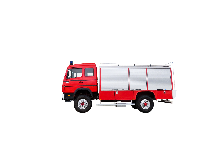 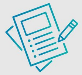 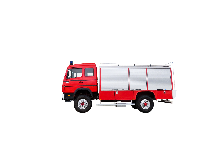 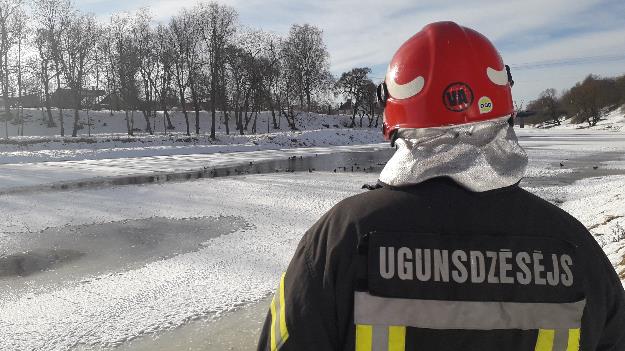 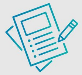 [Speaker Notes: Ieskats amatos, kurus vari ieņemt pēc Rīgas Tehniskās universitātes beigšanas.]
KARJERAS IZAUGSMES IESPĒJAS VALSTS UGUNSDZĒSĪBAS UN GLĀBŠANAS DIENESTĀ
Pēc vidējās izglītības iegūšanas
Pēc pamatskolas izglītības iegūšanas
1.līmeņa profesionālās augstākās izglītības studiju programmas apgūšana Ugunsdrošības un civilās aizsardzības koledžā un kvalifikācijas: ugunsdrošības un civilās aizsardzības tehniķis iegūšana
Pieņemšana dienestā ugunsdzēsēja glābēja palīga, ugunsdzēsēja glābēja (autovadītāja) palīga vai 112 Zvanu centra dispečera palīga amatā
Ugunsdzēsības un glābšanas dienesta ugunsdzēsēja glābēja kvalifikāciajs iegūšana Saldus tehnikumā
Profesionālās tālākizglītības programmas apgūšana Ugunsdrošības un civilās aizsardzības koledžā
Vada komandieris, ugunsdrošības uzraudzības inspektors, posteņa komandieris
Pieņemšana dienestā ugunsdzēsēja glābēja vai ugunsdzēsēja glābēja (autovadītāja) amatā
Ugunsdzēsējs glābējs, ugunsdzēsējs glābējs (autovadītājs) vai 112 Zvanu centra dispečers
2.līmeņa profesionālās augstākās izglītības studiju programmas apgūšana Rīgas tehniskajā koledžā un kvalifikācijas: ugunsdrošības un civilās aizsardzības inženieris iegūšana
Kvalifikācijas paaugstināšana Ugunsdrošības un civilās aizsardzības koledžā
Daļas komandieris, vecākais inspektors un augsta līmeņa ugunsdrošības uzraudzības un civilās aizsardzības speciālists
Vada komandiera vietnieks
[Speaker Notes: Lai gan slaidā attēlotā shēma izskatās sarežģīta, tās galvenais mērķis ir parādīt, ka VUGD piedāvā plašas karjeras iespējas – no ugunsdzēsēja glābēja par inspektorus vai daļas komandieri, no inspektora par brigādes komandieri vai pat no ugunsdzēsēja glābēja par dienesta priekšnieku. Viss ir iespējams, ja ir vēlme izaugt un mācīties!]
Iedvesmai!
Arī Valsts ugunsdzēsības un glābšanas dienesta priekšnieks ģenerālis Oskars Āboliņš dienestu 1992. gadā uzsāka  kā VUGD Rīgas pilsētas pārvaldes Centra rajona nodaļas ugunsdzēsējs, bet no 2011. gada ir VUGD priekšnieks!
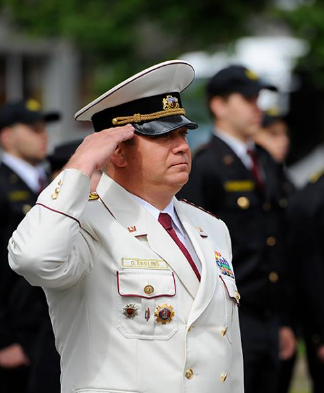 Ja VUGD priekšniekam ģenerālim Oskaram Āboliņam darba pirmajos gados, strādājot par ugunsdzēsēju, kāds būtu teicis, ka viņš vadīs visu lielo organizāciju, viņš to būtu uztvēris kā joku!
Ja esi mērķtiecīgs, vēlies palīdzēt cilvēkiem un kāpt pa karjeras kāpnēm, tad Tava vieta ir Valsts ugunsdzēsības un glābšanas dienestā!
Dienests = daudzas iespējas un aktivitātes
[Speaker Notes: Dienests sniedz daudzas iespējas piedalīties dažādās aktivitātēs un pasākumos.]
Dienests = daudzas iespējas un aktivitātes
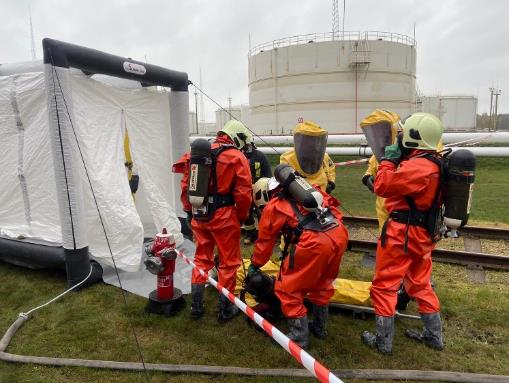 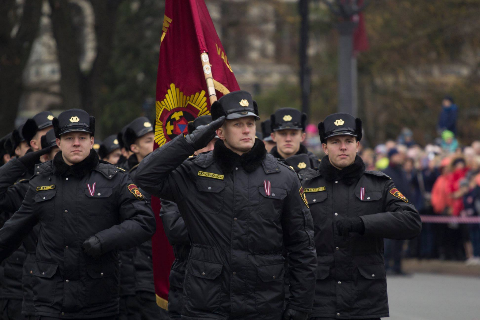 Dalība dažādās apmācībās, lielāka vai mazāka mēroga mācībās

Dalība Iekšlietu ministrijas un VUGD organizētos sporta pasākumos

Dalība citos VUGD pasākumos – Lāčplēša dienas un 18. novembra svinīgajā parādē, talkās, svinīgajos apbalvošanas pasākumos u.c.

Dalība dažādos izglītojošos un informatīvos pasākumos, piemēram, Atvērto durvju dienā 17. maijā u.c.
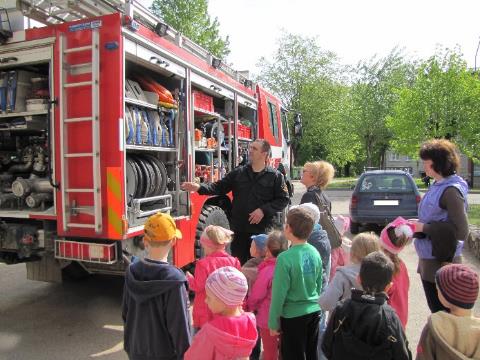 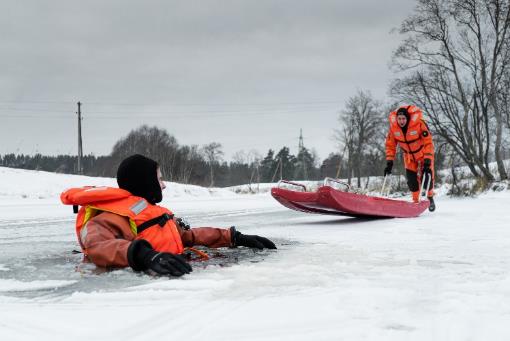 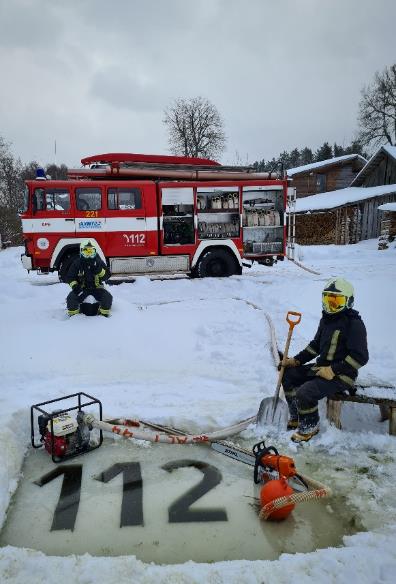 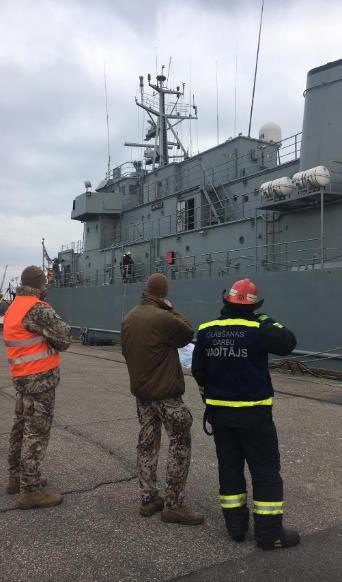 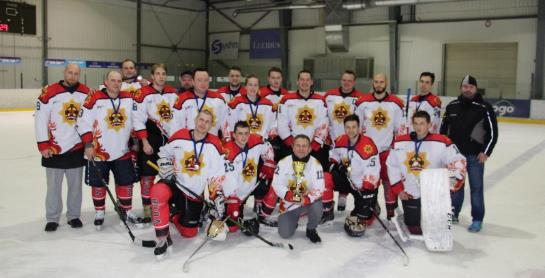 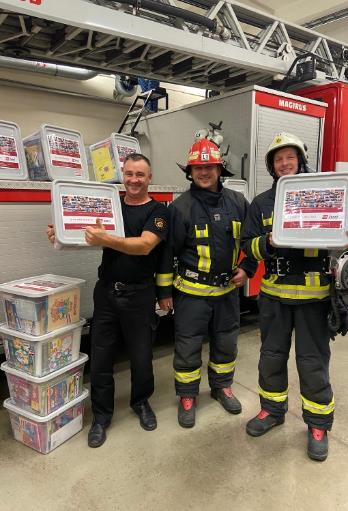 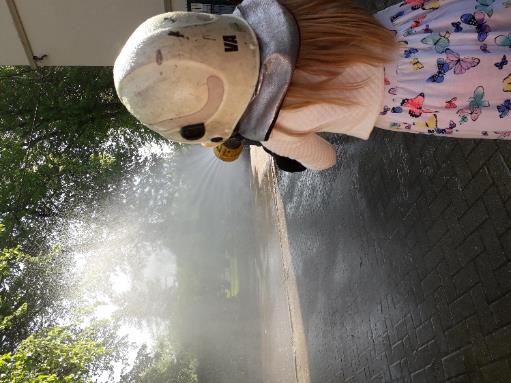 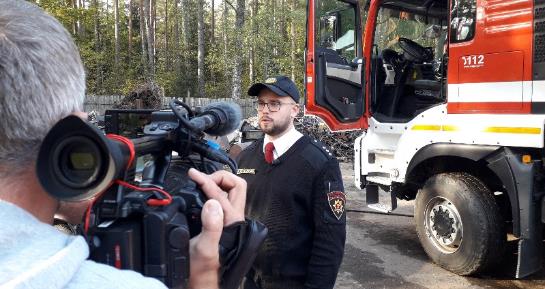 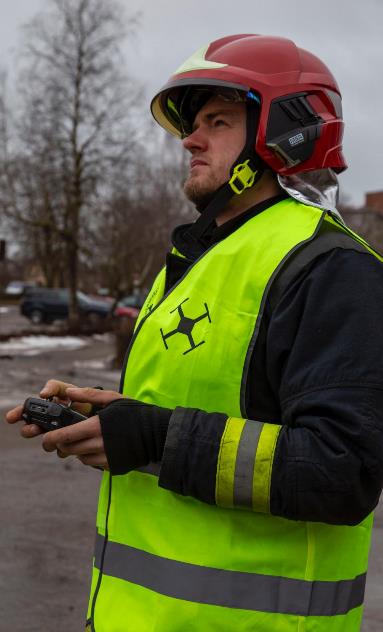 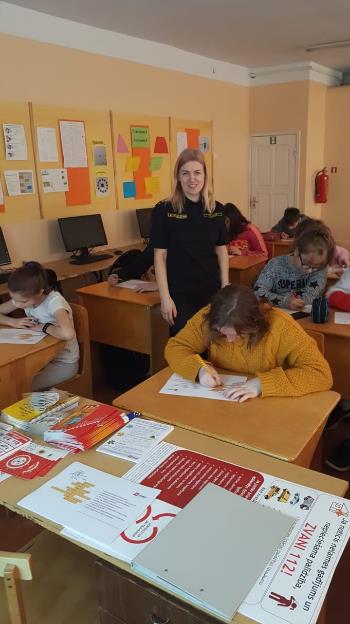 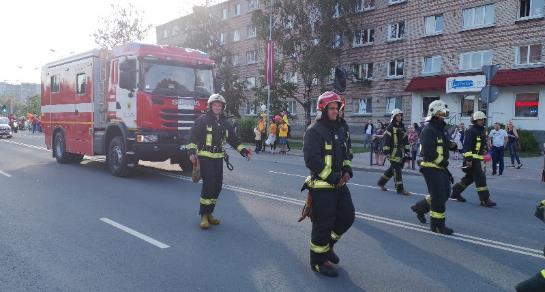 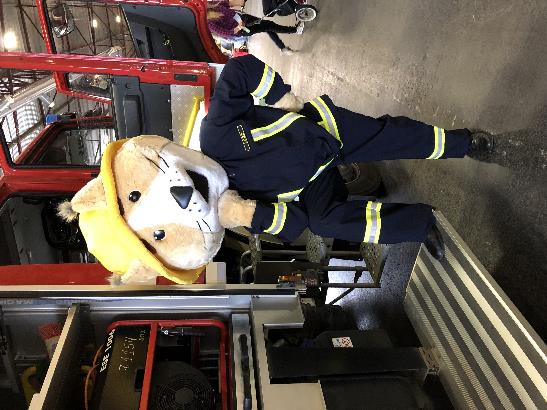 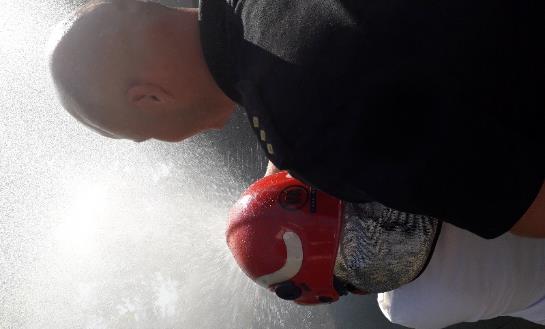 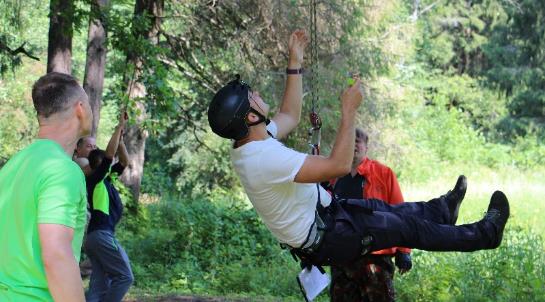 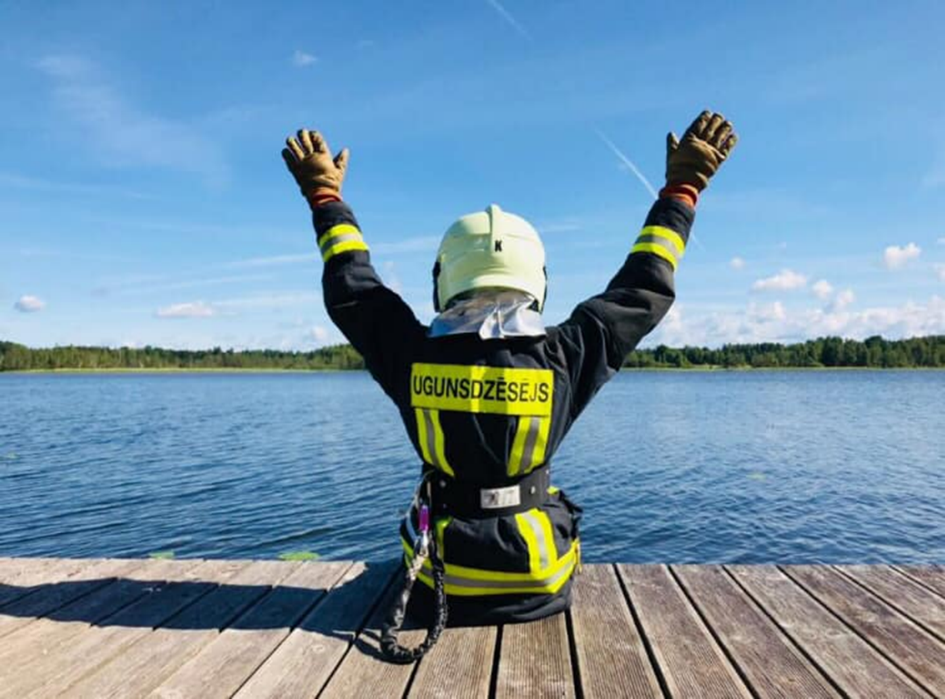 Paldies par uzmanību!
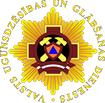 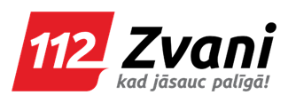 [Speaker Notes: Esam tevi ieinteresējuši? Pēc skolas absolvēšanas esi laipni gaidīts mūsu komandā!]